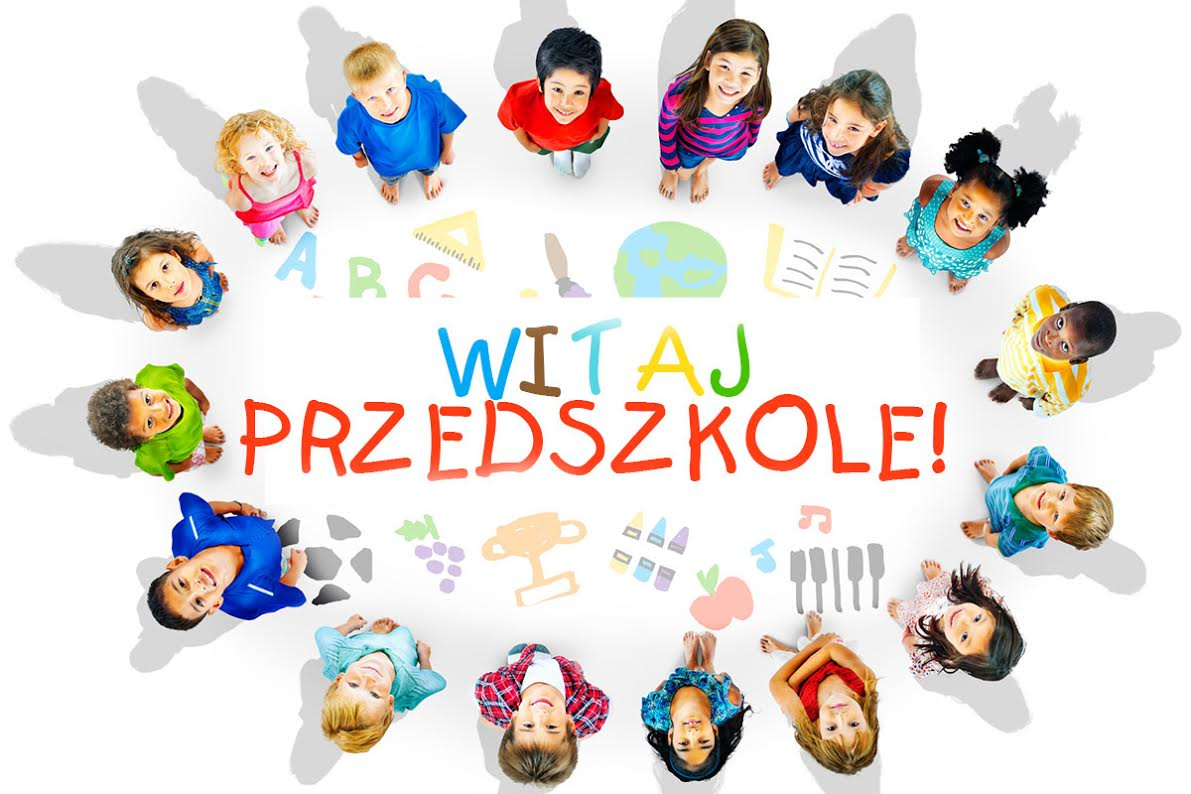 243
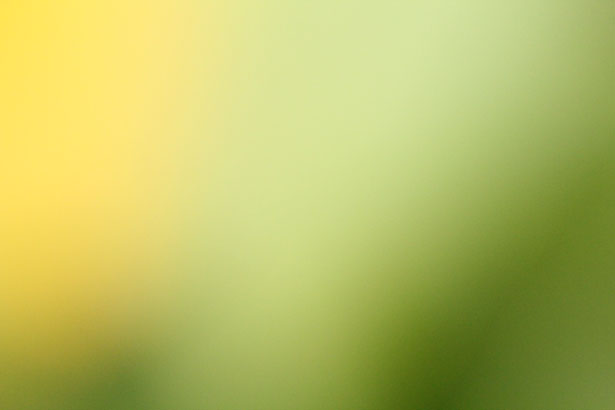 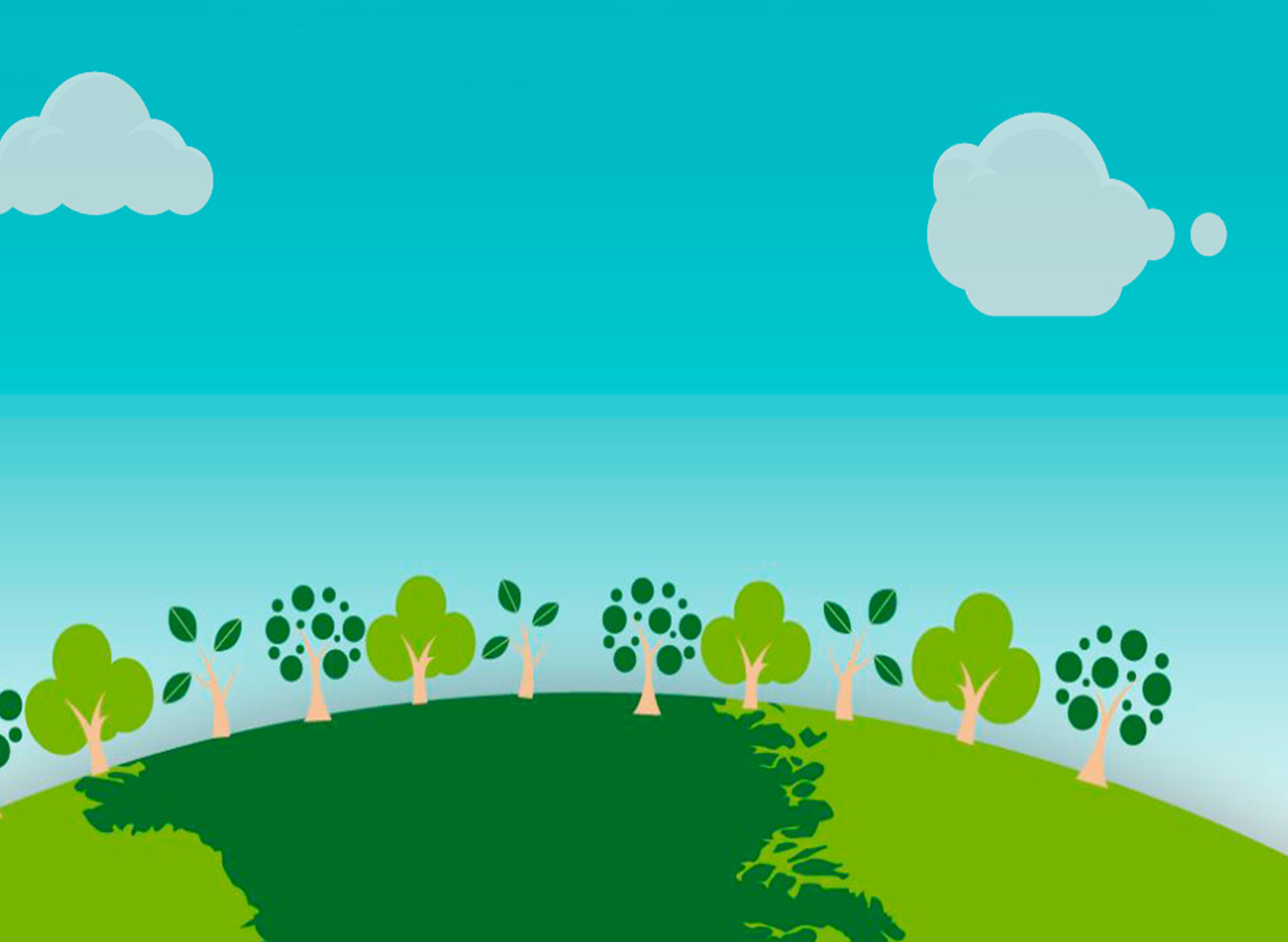 Przedszkole nr 243 
Ul. Kordiana 7/11
04-451 Warszawa
Telefon : 22 611 92 96
Email 1  przedszkole.p243@eduwarszawa.pl lub                       p243@interia.pl; 
Email 2 (dot. opłat) platnosci243@interia.pl; 
Email 3(dot. bezpieczeństwa) sos_p243@interia.pl;


http://www.p243.waw.pl
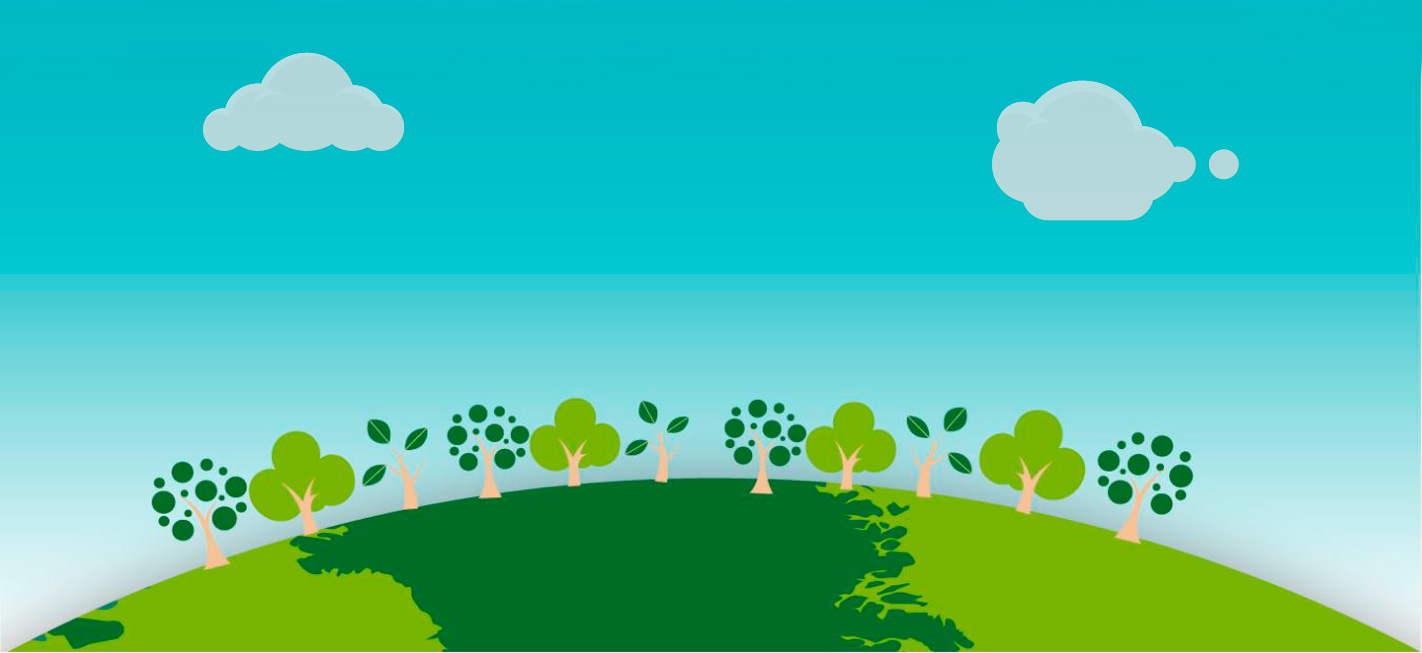 Dyrektor Przedszkola -    mgr Irmina Jachimowicz Wicedyrektor -    mgr Milena Wiloch   Kierownik  gospodarczy -                 Pani Iwona KraszewskaIntendent :                Pani Agnieszka Szymańska
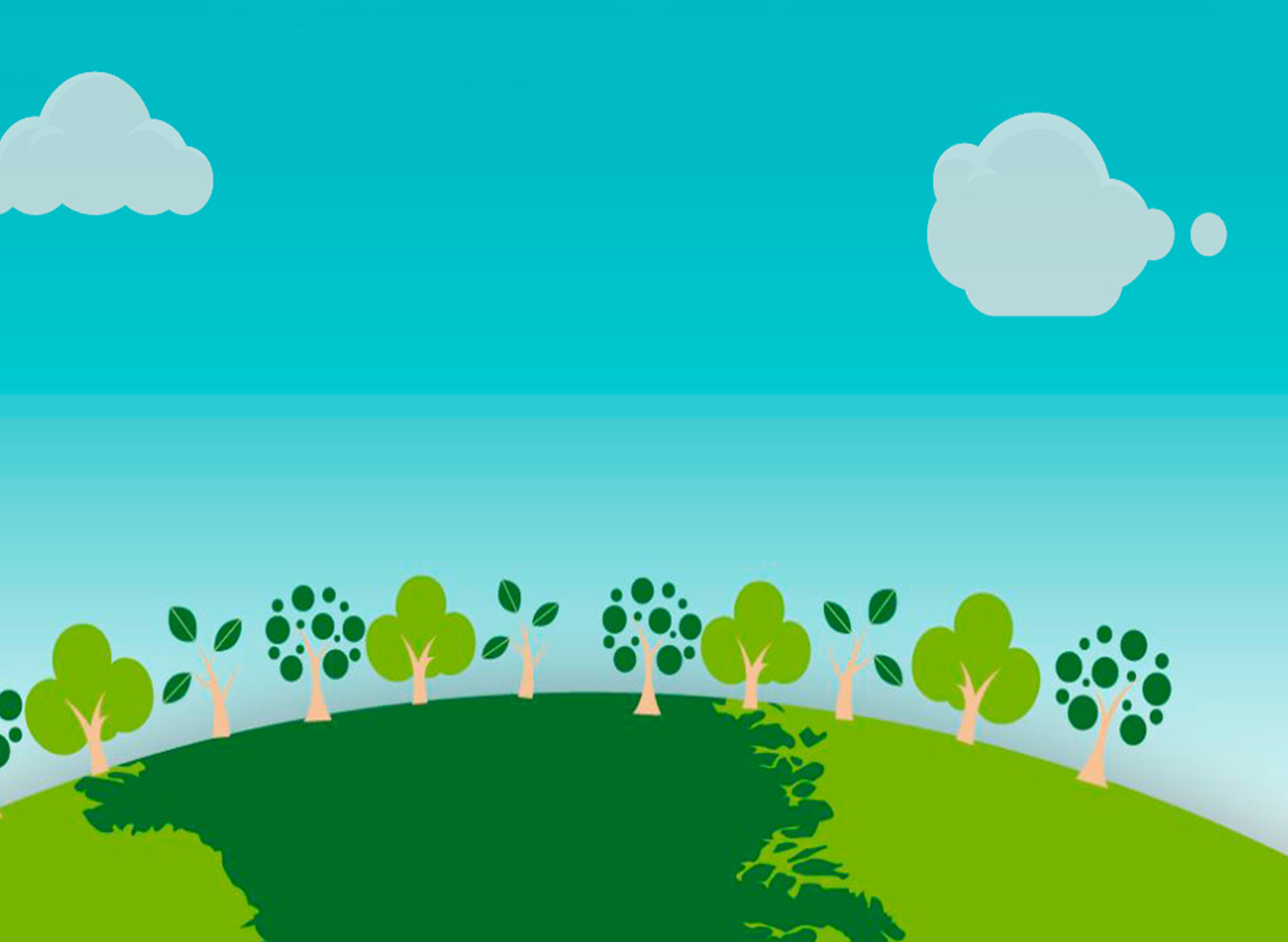 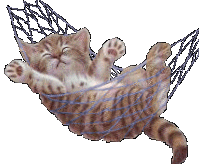 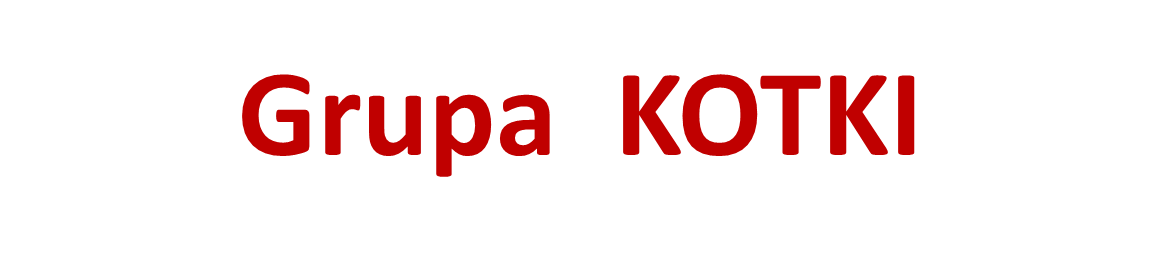 mgr Karolina Łojek
Pomoc nauczyciela Wioletta Wojtkowska
Asystent Danuta Poręba
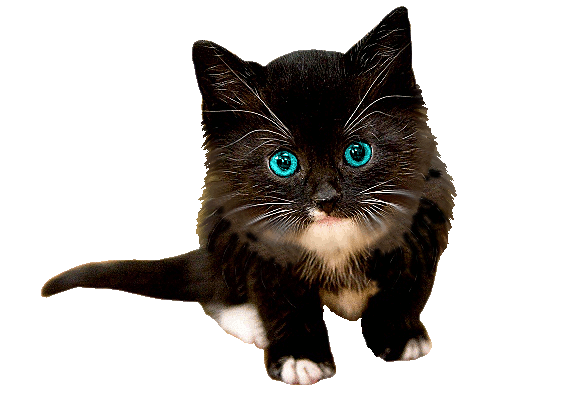 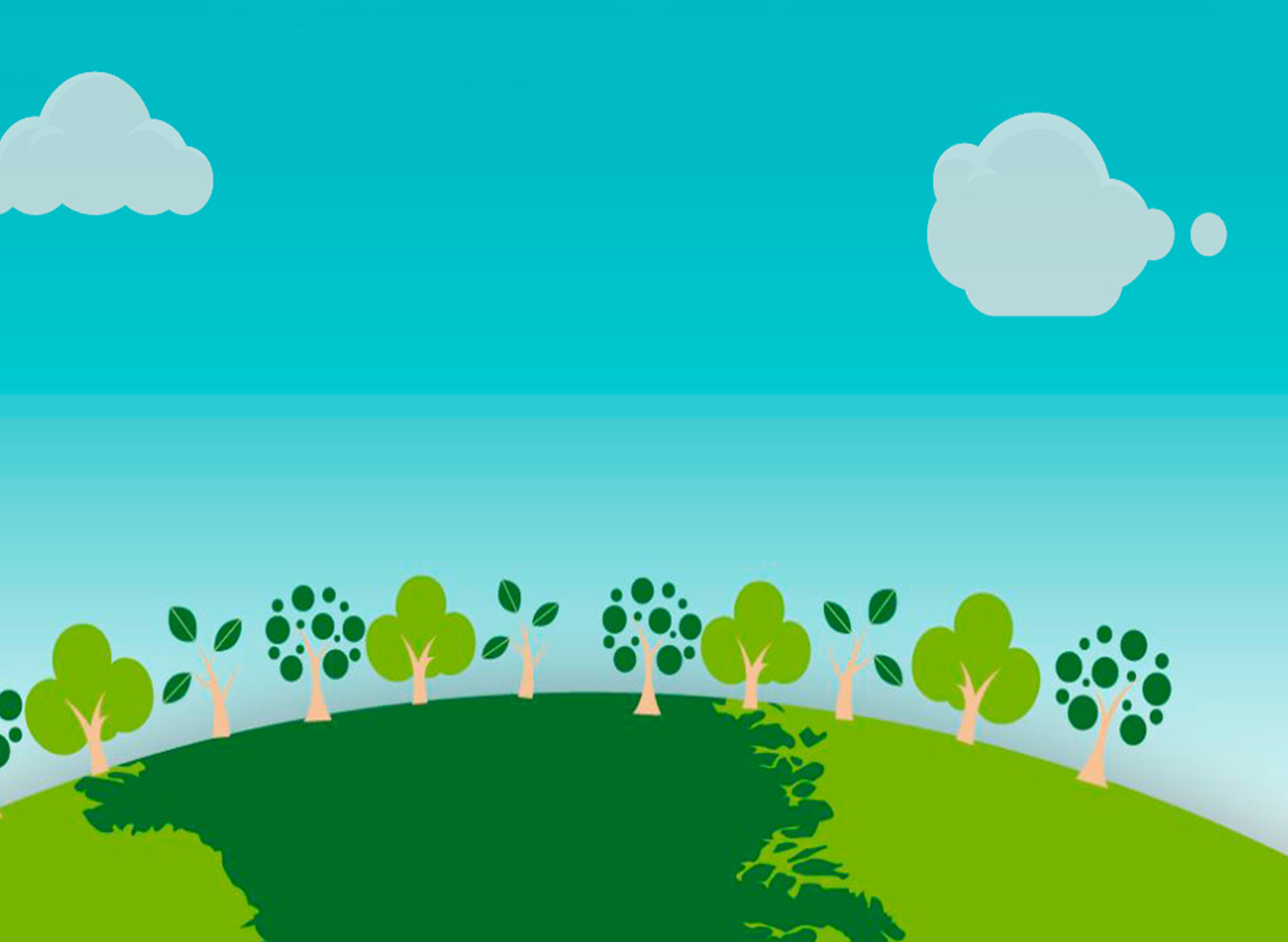 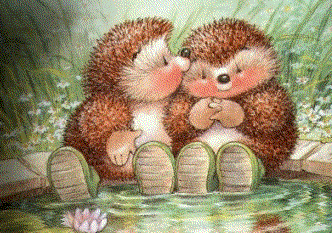 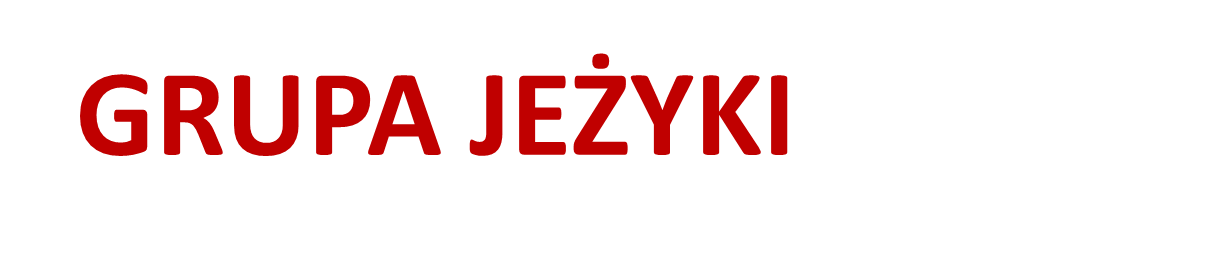 mgr Joanna Miller 
mgr Agata Gielo 
Asystent Edyta Brodowska
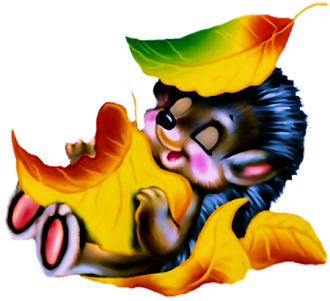 ROZKŁAD DNIA  W PRZEDSZKOLU
Grupy (Kotki , Jeżyki, )
6:30 -8:40  schodzenie się dzieci, zabawy dowolne, zajęcia indywidualne 
8:40 -9:00  zabawa ruchowa/ przygotowanie do śniadania
9:00 -9:30  śniadanie
9:30 -9:45  zabawy dowolne 
9:45 -10:30 zajęcia dydaktyczne  w tym j. angielski, rytmika
10:30- 11:45 zabawy na powietrzu lub zabawy  i zajęcia w sali 
11:45-12:00  zabawa ruchowa, przygotowanie do obiadu
12:00-12:30  obiad
12:30 -12:45 przygotowanie do odpoczynku 
12:45 -13:45 odpoczynek
13:45-14:15  zabawa ruchowa, przygotowanie do podwieczorku
14:15– 14:30  podwieczorek 
14:30-15:00  j. angielski, rytmika
 15:00-17:00 zabawy dowolne, słuchanie bajek, zajęcia indywidualne, zabawy grupowe, pobyt na powietrzu
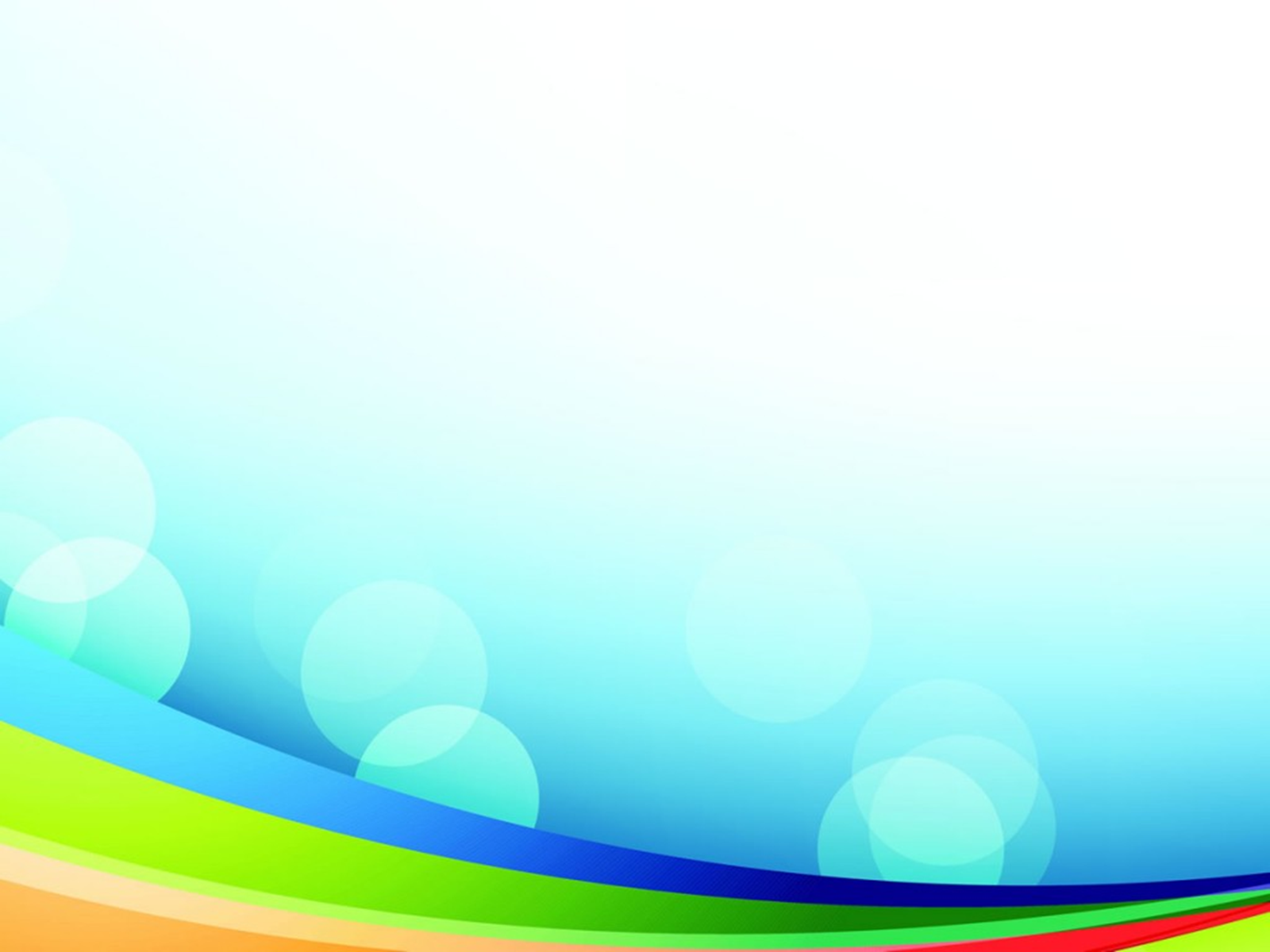 Język angielski: mgr Magdalena Machacka
Rytmika: mgr Ludwika Kryczka
Logopeda: mgr Anna Jóźwik 
Psycholog: Poradnia: mgr Marta Chorzela 
Pedagog specjalny : mgr Karolina Łojek
Terapia ręki: mgr Agata Prokop, mgr Anna Jóźwik 
Terapia TUS: mgr Justyna Cegiełka
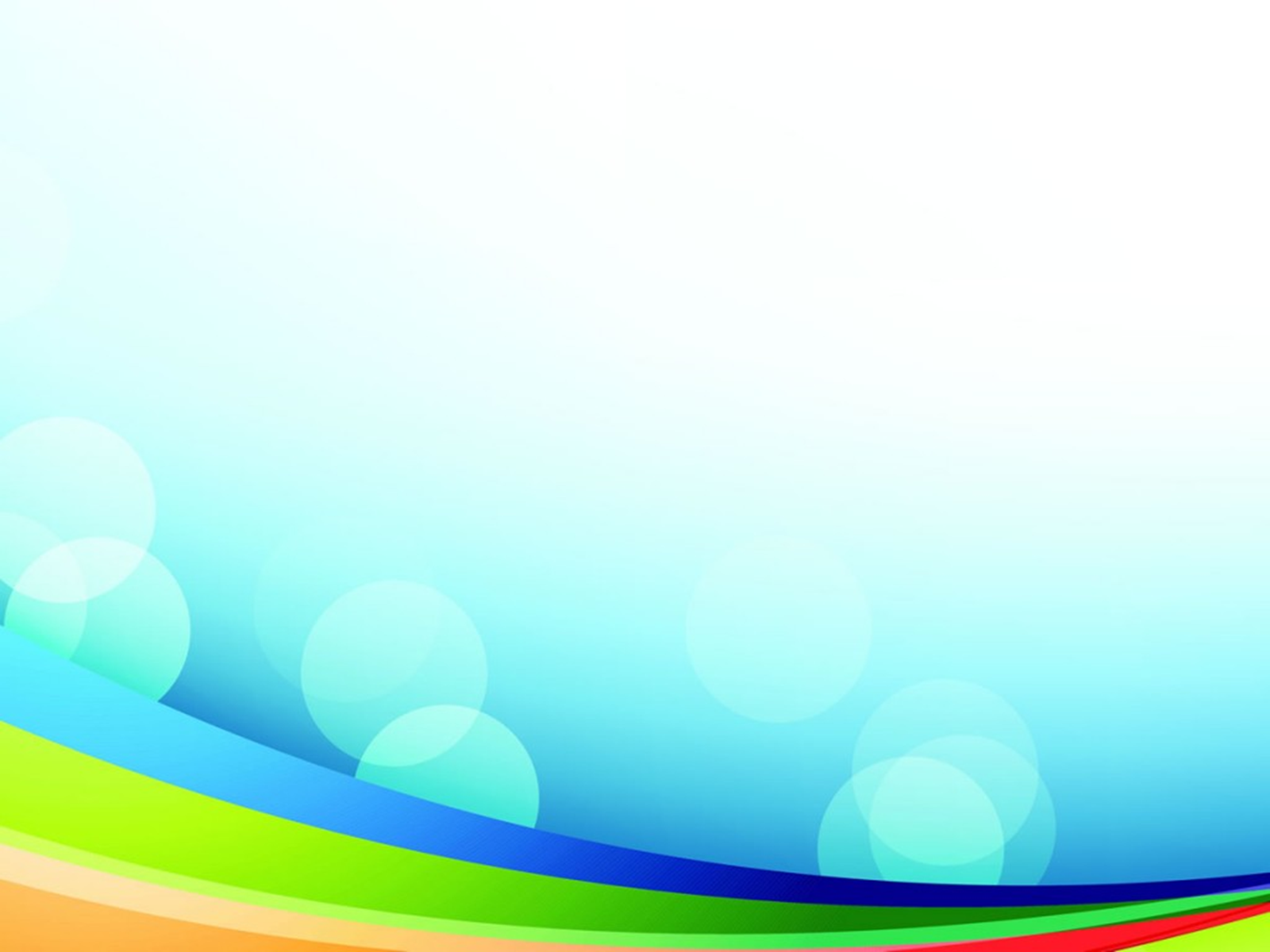 Realizujemy i wdrażamy:
System zarządzania SCRUM
„Kodowanie na dywanie” 
Innowację  pedagogiczną – „Savoir-vivre”
Program Bezpieczny Przedszkolak 
Program Współpracy ze szkołą
Program „W krainie uczuć i emocji przedszkolaka”
Program profilaktyczny „Chronimy dzieci”
Zdrowo jem więcej wiem
5 porcji warzyw i owoców
Mamo tato wolę wodę 
Zdrowo jemy zdrowo ro.śniemy 
Kampania Postaw na rodzinę
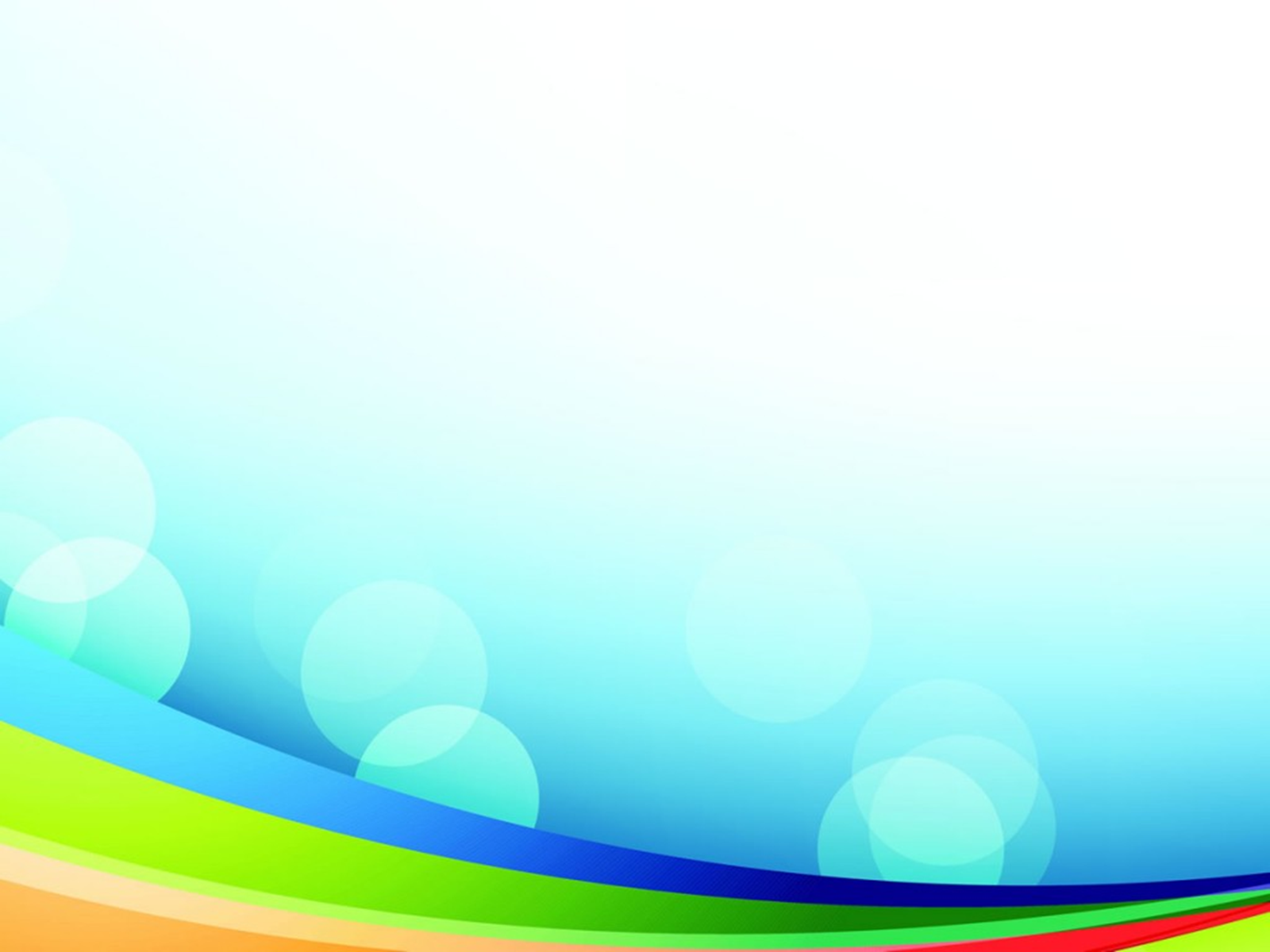 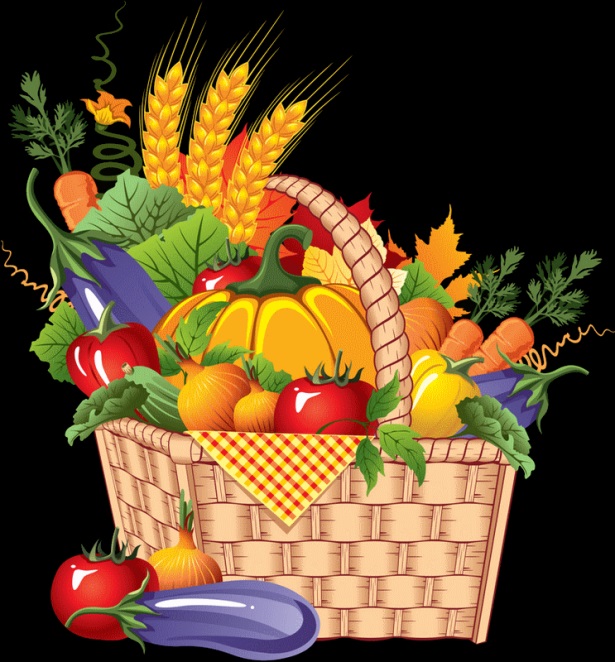 GOTUJĄ DLA DZIECI 
Pani Hanna Białkowska
Pani Jaroslava Olaskyevich
Pani  Paulina Guzek
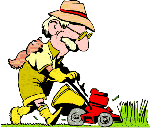 Konserwator /Dozorca
Pan Janusz  Więch
Pan Leszek Barczak
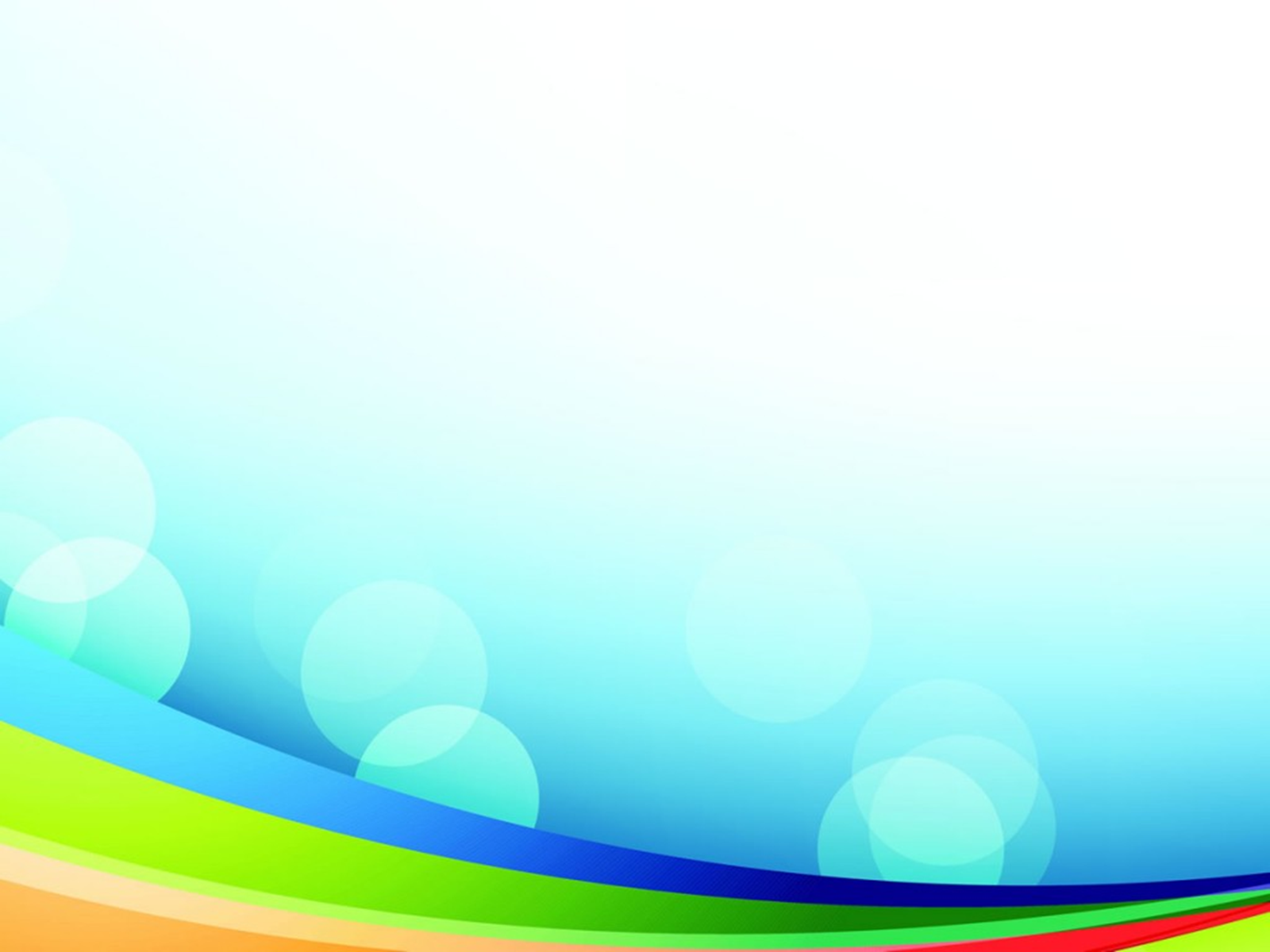 Rada Rodziców :
Przewodniczący  Łukasz Czarny
Skarbnik Natalia Sienkiewicz


 240 zł jednorazowo

Wpisać numer Przedszkola  oraz imię i nazwisko dziecka
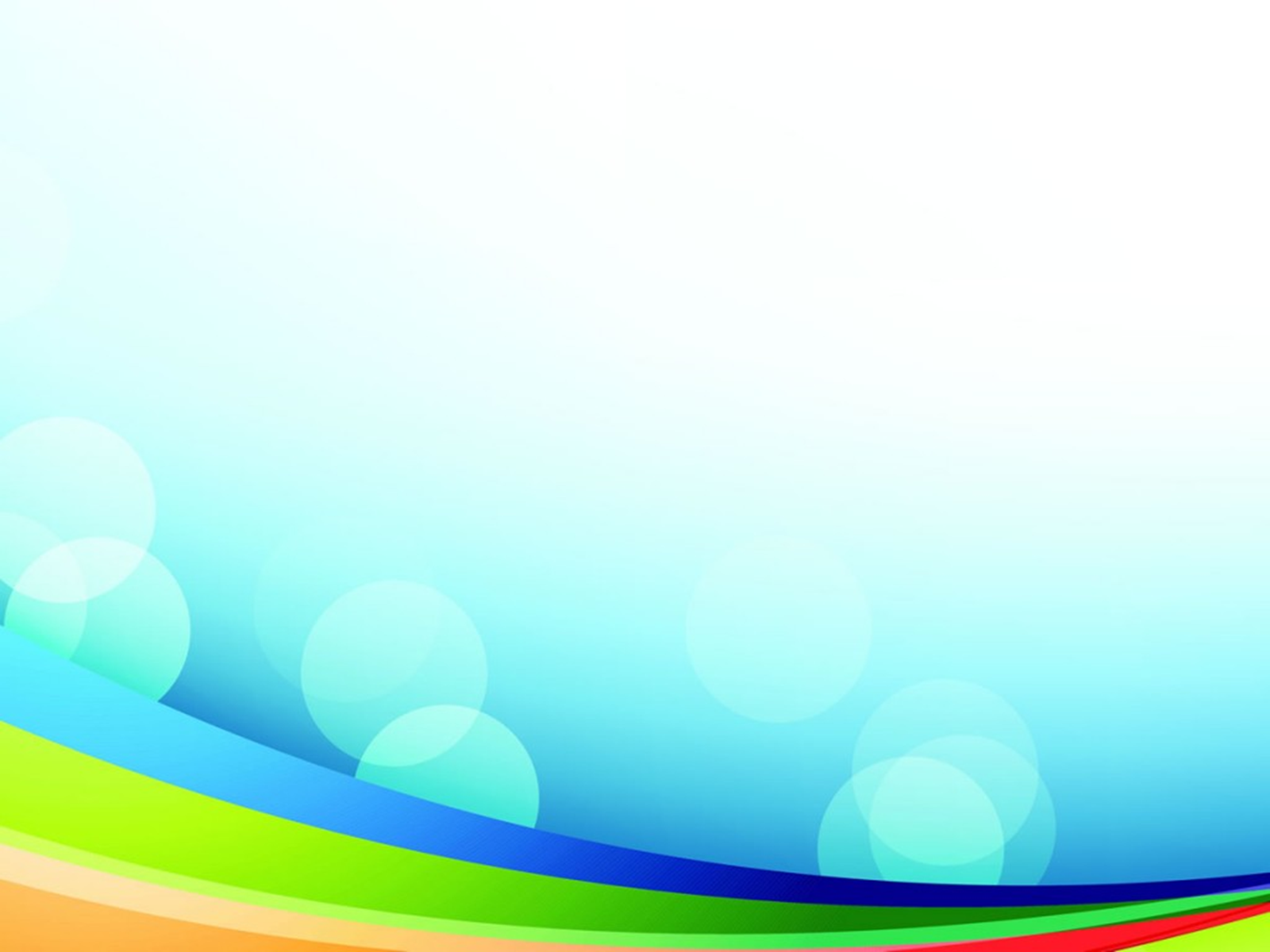 OPŁATY
Stawka żywieniowa: Opłaty za wyżywienie wnosi się w okresach miesięcznych, z góry do dnia 20 - go miesiąca  poprzedzającego miesiąc, w którym następuje korzystanie z posiłków. 
 - 14,00 zł. ( 3 posiłki )
 - 11,00 zł. ( 2 posiłki w przypadku dzieci odbieranych przed podwieczorkiem– rodzic składa pisemne  oświadczenie)
 Odpisy:Żywienie – dni nieobecności dziecka odpisujemy – zwracamy, przy kolejnej opłacie za przedszkole, z wyjątkiem pierwszego dnia nieobecności. Jeżeli jednak rodzic zawiadomi przedszkole (telefonicznie)w dniu poprzedzającym lub w pierwszym dniu nieobecności do godziny 9.00, że dziecko będzie nieobecne, odpisujemy również pierwszy dzień.

 Terminy opłat:Opłat dokonujemy na konto bankowe:
Żywienie: 03 1030 1508 0000 0005 5060 3055 z imieniem i nazwiskiem dziecka

wydruki o wysokości opłat wysyłane są do dnia 10 -go każdego miesiąca oraz maile z kwotą do zapłaty. 

W przypadku nieterminowego uiszczania opłat naliczane będą ustawowe odsetki, a w przypadku braku wpłaty Rada Pedagogiczna podejmuje uchwałę o skreśleniu dziecka z listy.
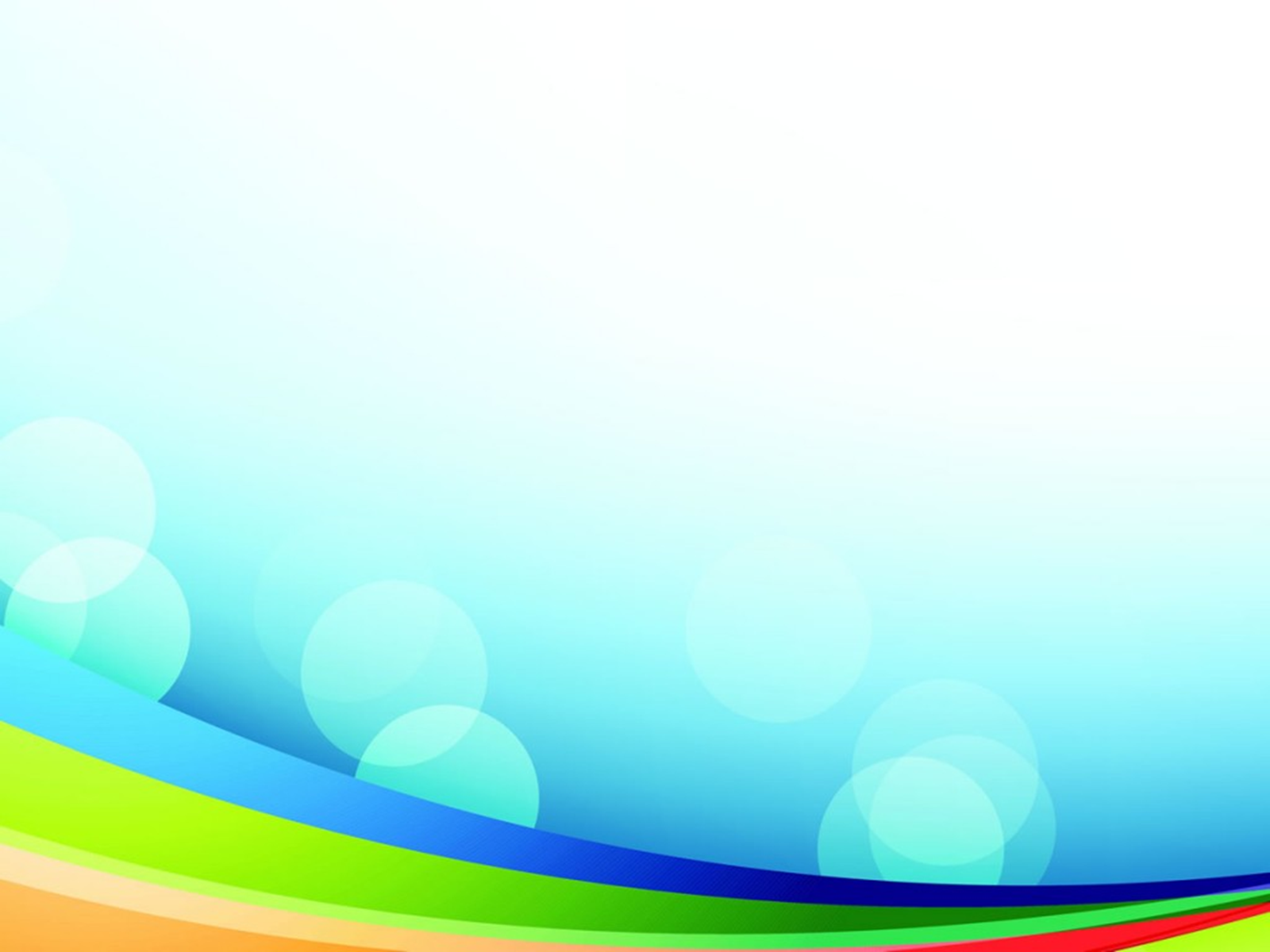 Sprawy  organizacyjne
Podstawa programowa dla przedszkoli 
Plan rozwoju przedszkola 
Procedury  bezpieczeństwa
Statut z aneksem
Ustawa o bezpieczeństwie żywności i żywienia
Upoważnienia do odbioru
Zgody
Przyprowadzanie dzieci 
Odbieranie dzieci
Zabezpieczenie dodatkowych  ubranek w dużej ilości
Wycieczki i wyjścia
Spotkania adaptacyjne
KOTY: W GODZ 16:00 DO 17:00
28.06.2023
29.06.2023
31.08.2023 W GODZ 10:00 DO 11:00
JEŻE : W GODZ 16:00 DO 17:00
27.06.2023
28.06.2023
30.08.2023 W GODZ 10:00 DO 11:00